Unit 2
Step 2
Подготовлена учителем «Дурангинская СОШ»
Дадаевой  Хадижат
Good morning, good morning,good morning to you good morning, good morning,I am glad to see you.
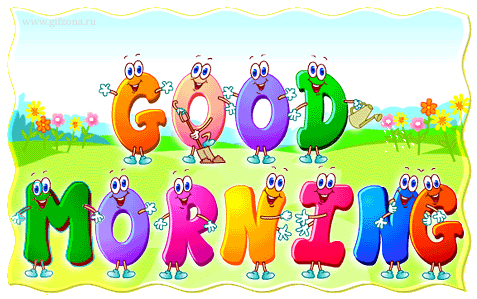 Вспомним правила чтения
[ŋ] king, ring, wing, stocking, morning, evening, ping-pong, skating rink, song, sing. 
[ŋk]pink, bank, skating rink, thank
[ŋg] kangaroo, English
[u] look, books, wood, hooks
[ϳu] tulips, pupils, students, cute
Повторим  слова
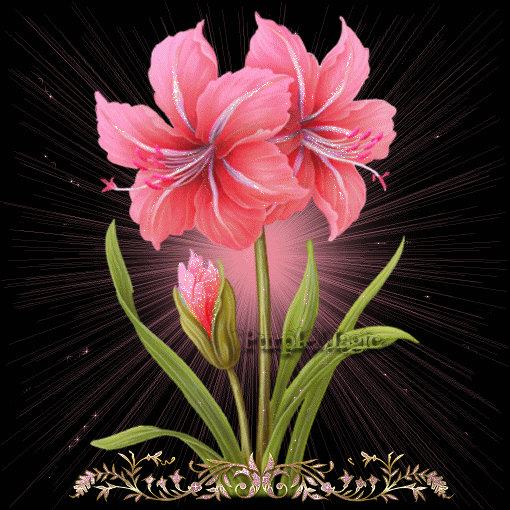 Простое настоящее время
Употребляется в тех случаях, когда описывается регулярное повторяющее действие или постоянный признак предмета  в настоящем времени.
Harry and Emily like plums. Хэрри и Эмили любят сливы.
Emily likes plums. Эмили любит сливы
Harry likes plums. Хэрри любит сливы
I feed my dog. 
He feeds his dog.
She feeds her dog.
It eats its bone.
We feed our dog.
They feed their dog.
You feed your dog.
I ride my bike. 
He rides his bike.
She rides her bike.
It plays with its bone.
We ride our bike.
They ride their bike.
You ride your bike.
В третьем лице единственного числа настоящего времени к глаголу прибавляется окончание -s, -es,
-es -es
[Z]
[IZ]
[S]
runs
feeds
kisses
likes
cooks
Если глагол заканчивается на звонкий согласный или гласный, то окончание будет звучать                
                               [Z]
Если глагол заканчивается  на глухой согласный, то окончание будет звучать
                             [S]
 Если глагол заканчивается на s, x, 
ch, sh, то окончание будет звучать 
                         [IZ]
I kiss my mum.
He kisses his mum.
She kisses her mum.
It eats its bone.
We kiss our mum.
They kiss their mum.
You kiss your mum.
Скажи, что они умеют делать по утрам и вечерам.
Max  feeds his cat in the morning.
Соедини слова
desk
teddy bear
parents 
flower
our
Mary
wing
king
kangaroo
pink
bank
English
morning
1.rose
2.Ann
3.evening
4.chair
5.bird
6.queen
7.their
8.doll
9.shop
10.Russian
11.grandparents
12.bear
13.purple
Скажи, что есть у детей
Sue has a telephone.
Оцените себя
Выберите смайлик и назовите цвет по – английски.
Если вам все было понятно на уроке
Если вам почти все было понятно на уроке
Если вам было понятно
 совсем немного
Bye-bye.
        Good bye.
        See you.